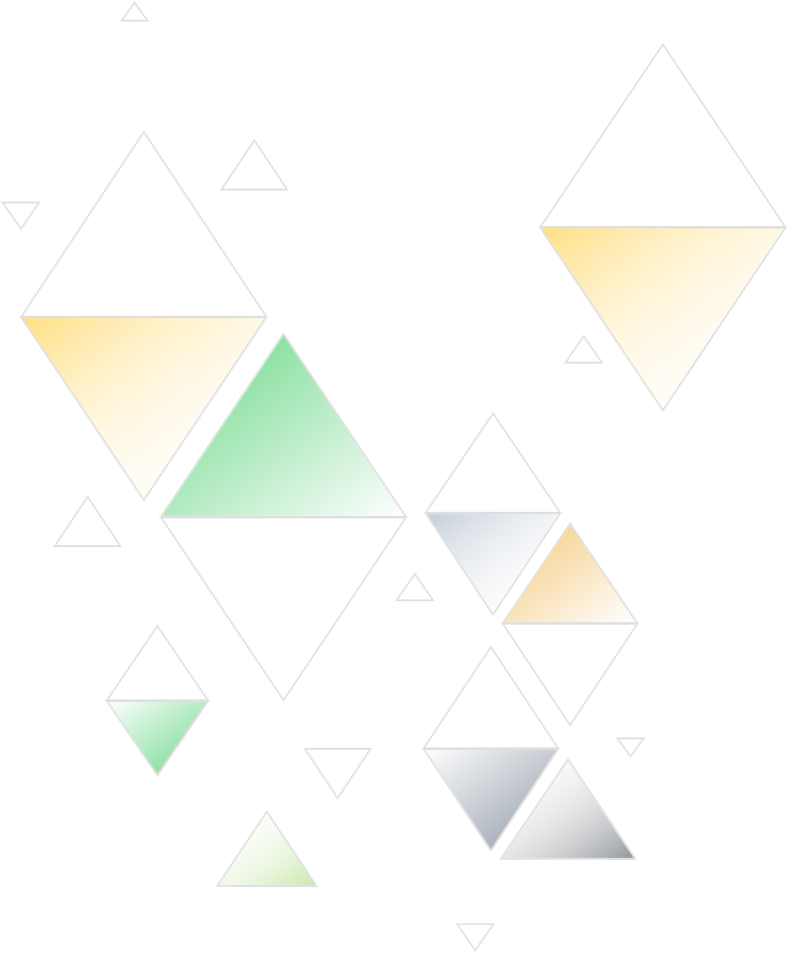 MODELO DE CALENDÁRIO DE CONTEÚDO SIMPLES
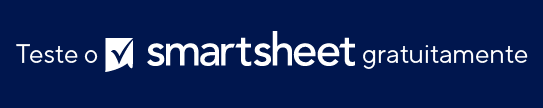 APRESENTAÇÃO DO MODELO DE CALENDÁRIO DE CONTEÚDO SIMPLES